Составление рекомендательного тематического списка литературы
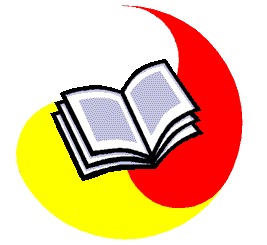 Подготовила:  гл. библиограф Т.М. Березина
- Актуальность тематики списка- Тщательный отбор литературы- Вполне определенное читательское назначение- Четкая структура списка- Логический порядок расположения материала- Точное описание произведений печати- Грамотное оформление списка
Когда делаешь шаг-это начало
Когда делаешь следующий шаг- это движение
Когда каждый шаг становиться важным - это успех!
Адрес сайта библиотеки ВГМУ
lib.vrngmu.ru
ГОСТ 7.1-2003 ”Библиографическая запись. Библиографическое описание.”
Желаем успеха!
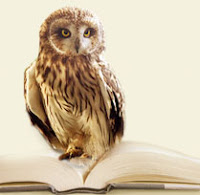